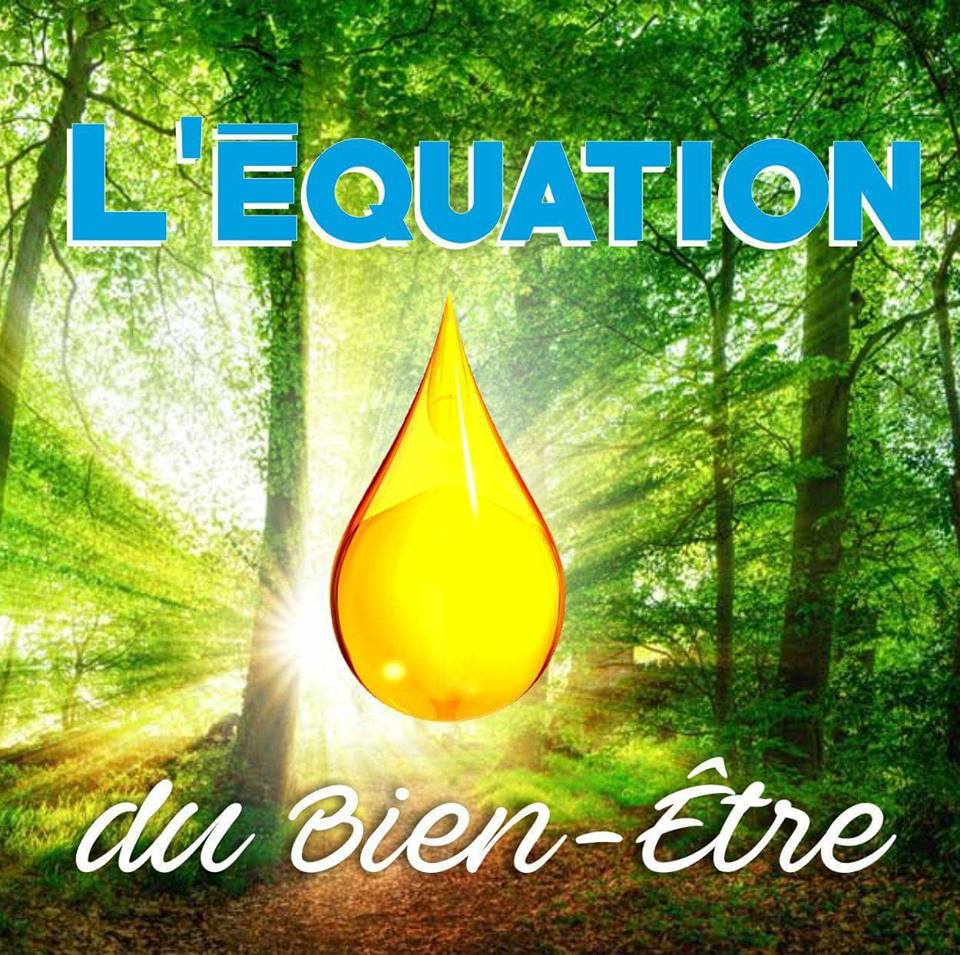 Stage de Formation 
Aux TECHNIQUES DES VENTOUSES
FORMATION CERTIFIANTE
Réservez votre stage de Santé Bien-ÊTRE avec les techniques des VENTOUSES
du
ÉQUILIBRE FONCTIONNEL 
et ENERGETIQUE
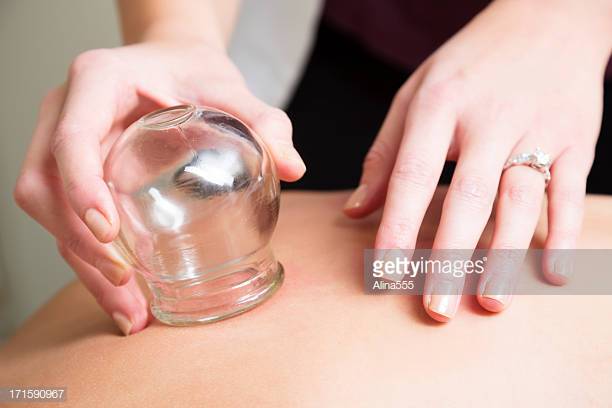 SESSIONS 2022

Février : 	     12 & 13
Mars : 	     25 & 26
Mai : 	     13 & 14
Juin : 	     04 & 05
Septembre :  23 & 24
Novembre :   18 & 19
DRAINAGE AVEC VENTOUSES
TECHNIQUES DE REMISE EN FORME
TENDONS ET ARTICULATIONS
DETOXINATION DE L’ORGANISME
Stages à Salon de Provence – Réservations & Renseignements au 0624762514
Web : www.lequationdubienetre.fr  / Email : lequationdubienetre@gmail.com